Neighborhood Health Partnerships (NHP)
Program Overview 
Lauren Bednarz & Korina Hendricks

DHS Chronic Disease Partner Call
10/25/2022
Contents
The challenge and opportunity
NHP program resources
How you can use NHP resources
2
The Challenge and Opportunity
Lauren Bednarz
3
The Challenge
Health is shaped by local conditions, due to:
most health data are only available at the county level, making it difficult for community organizations, health systems, government agencies, and researchers to:
but,
Target disparities and inequities at the neighborhood level
Monitor the effectiveness of programs and interventions
Social inequities
Identify and prioritize health improvement opportunities
Inequitable policies and practices
Impacts on environment and living conditions
4
The Opportunity
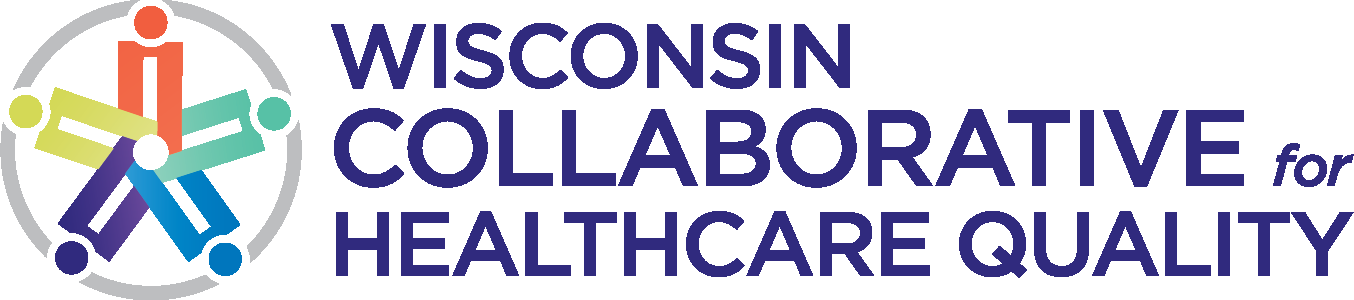 27 care measures identically coded across systems
example
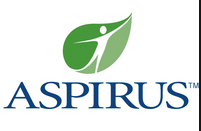 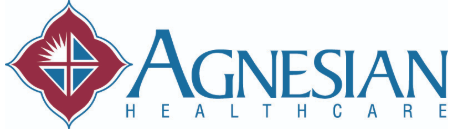 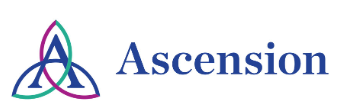 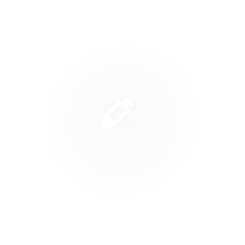 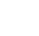 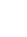 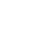 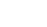 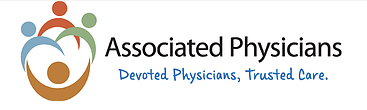 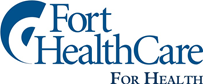 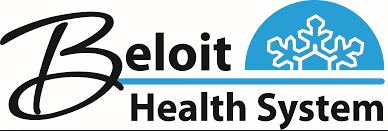 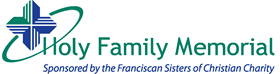 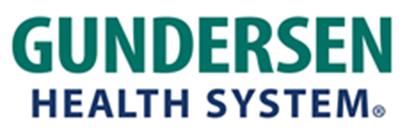 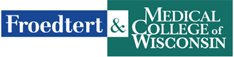 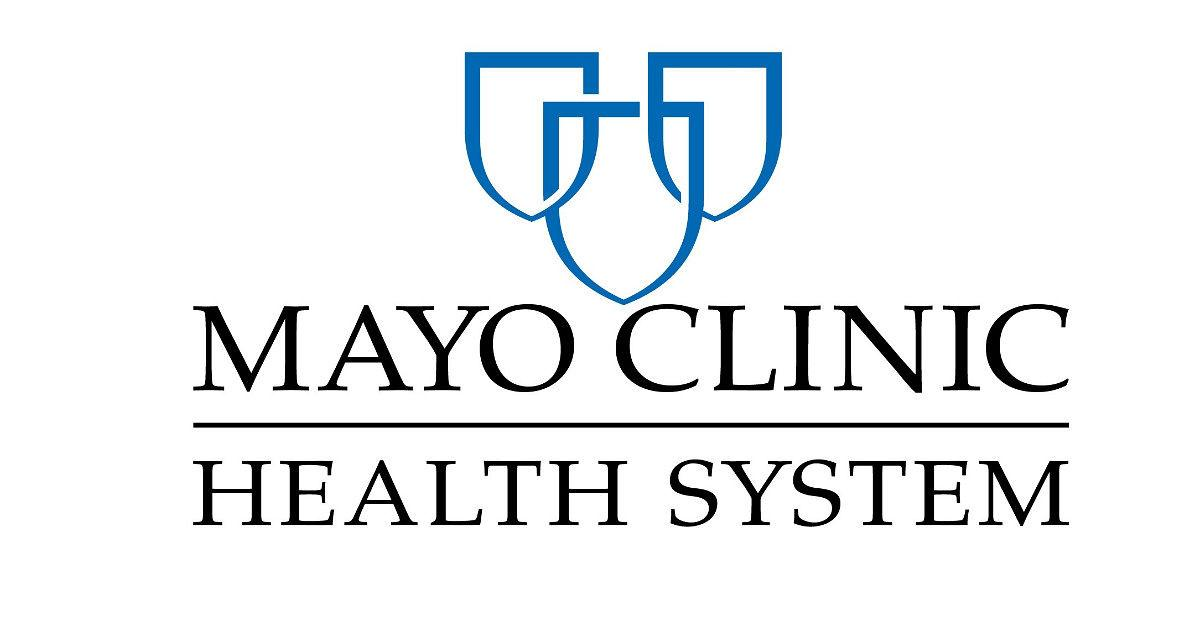 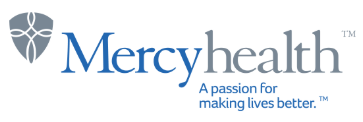 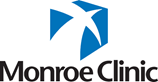 Neighborhood health data from electronic health records for ~3.75 million patients
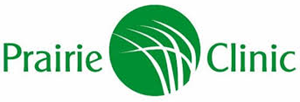 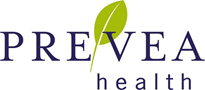 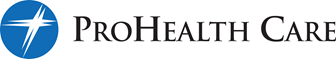 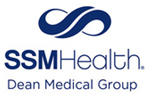 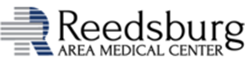 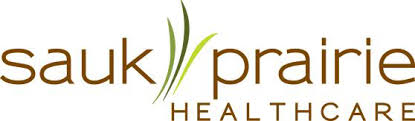 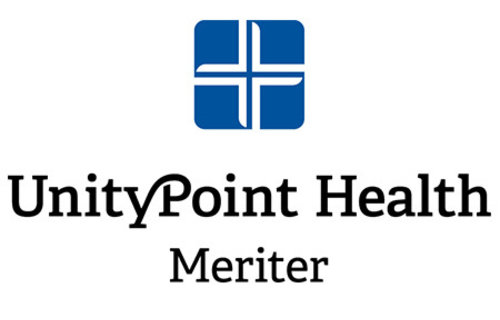 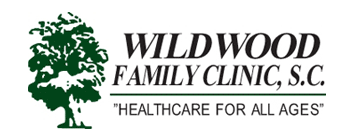 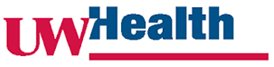 5
Our Goals
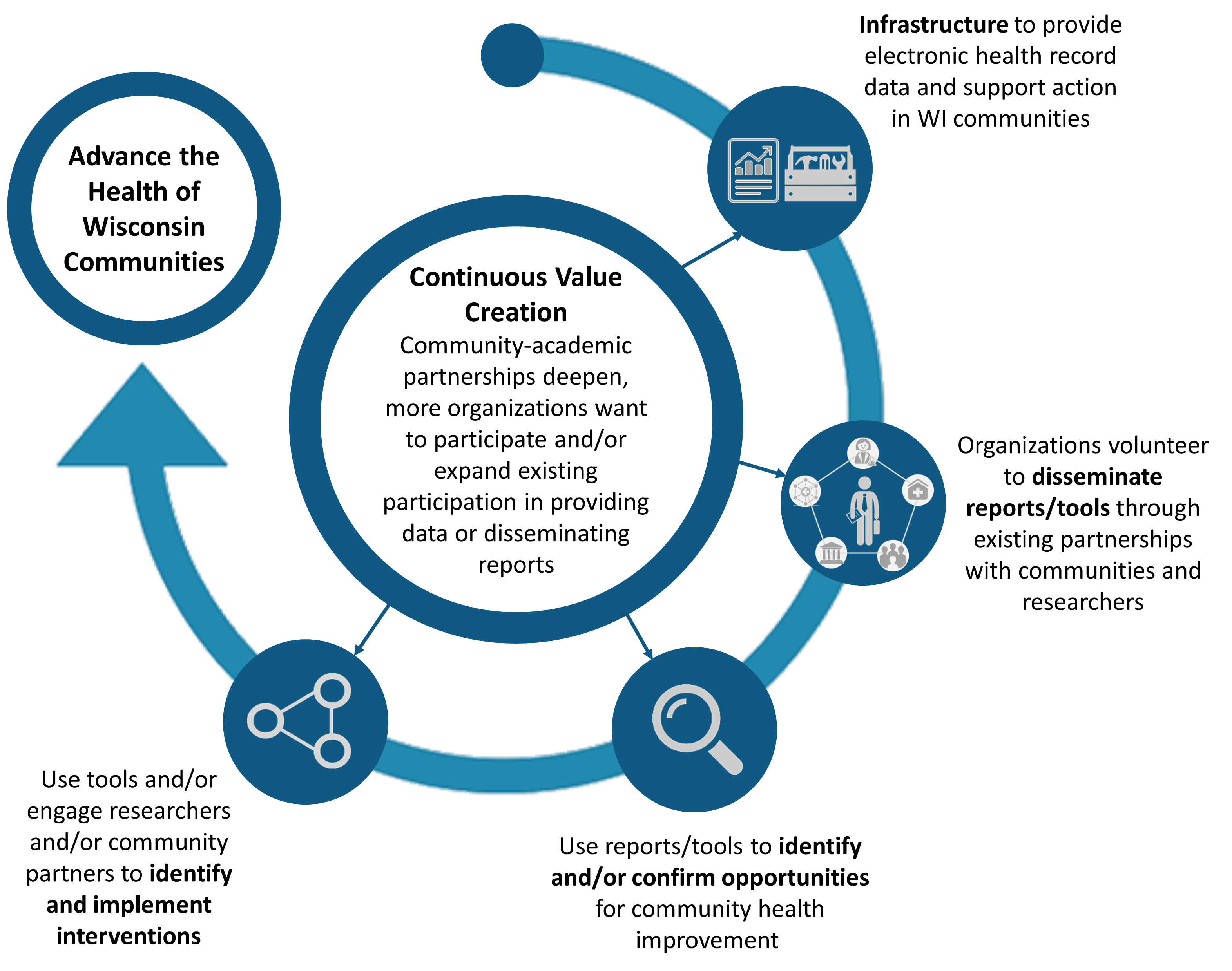 1. Build report infrastructure to provide local health data to communities and researchers
Advance the Health of Wisconsin Communities
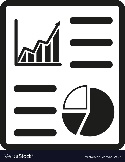 Create continuous value as community-academic partnerships deepen and more organizations want to participate in providing data or disseminating reports
2. Disseminate reports through organizations who have existing partnerships with communities and/or researchers
4. Build tools to help encourage partnerships and support data to action
3. Provide resources to support the use of reports to identify or confirm opportunities for health improvement
6
NHP Program Resources
Korina Hendricks
7
NHP Resources
Maps
Reports
Tools
2 Types
Action tools
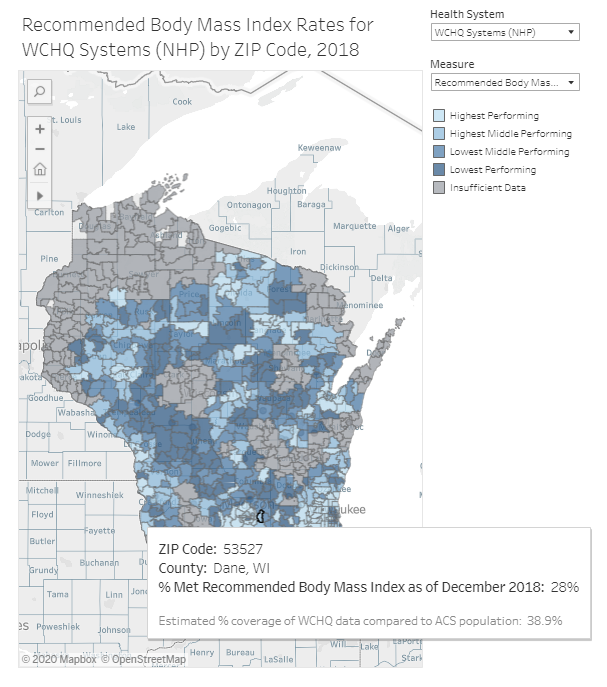 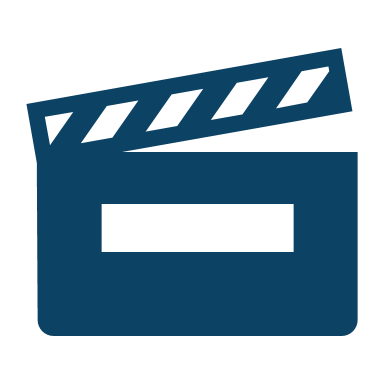 Health Outcome and Care Reports using WCHQ data
Social Determinants of Health Reports using U.S. Census data
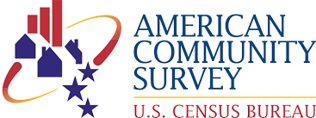 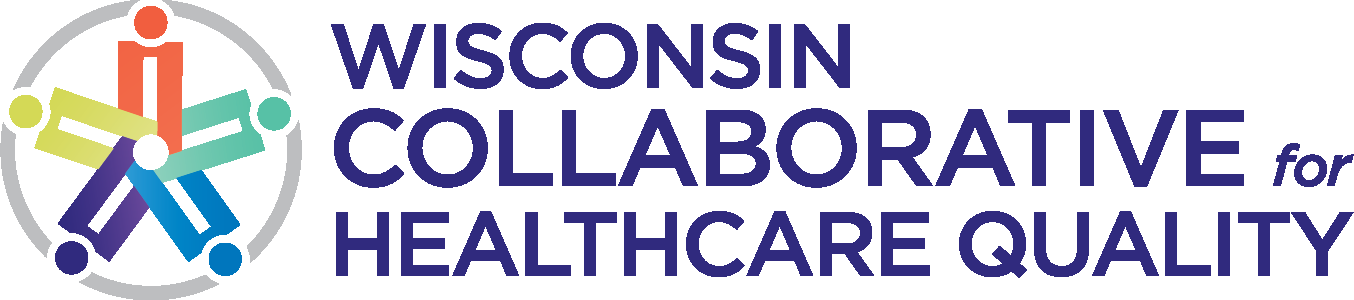 Partnerships tool
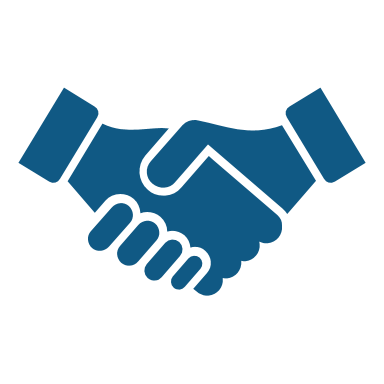 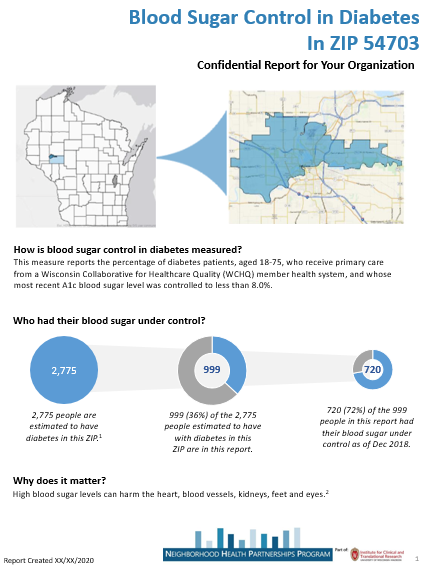 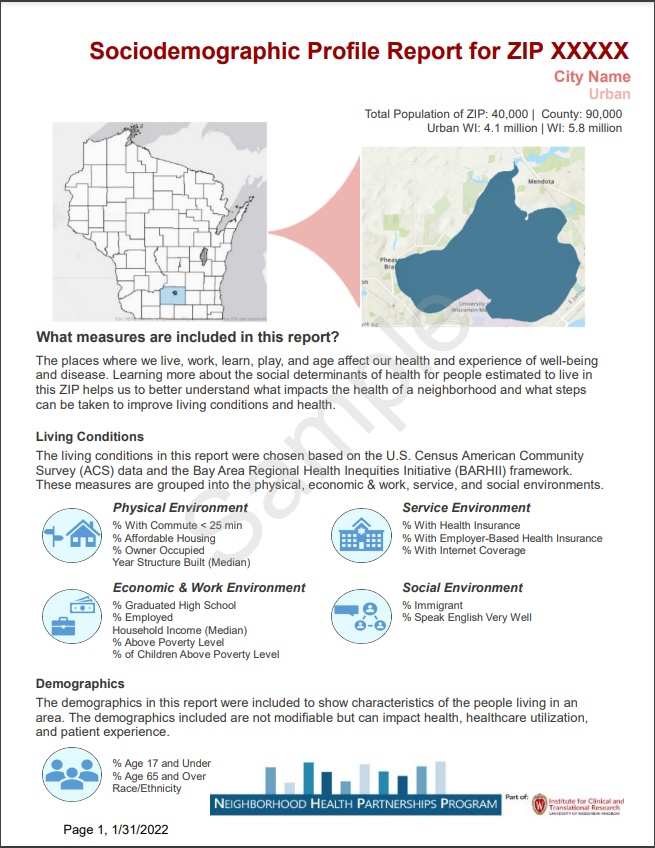 Maps for Navigators to help in selecting measures/ZIPs of interest
Policy tool
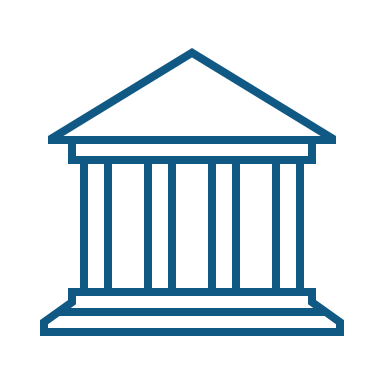 8
Map Demo
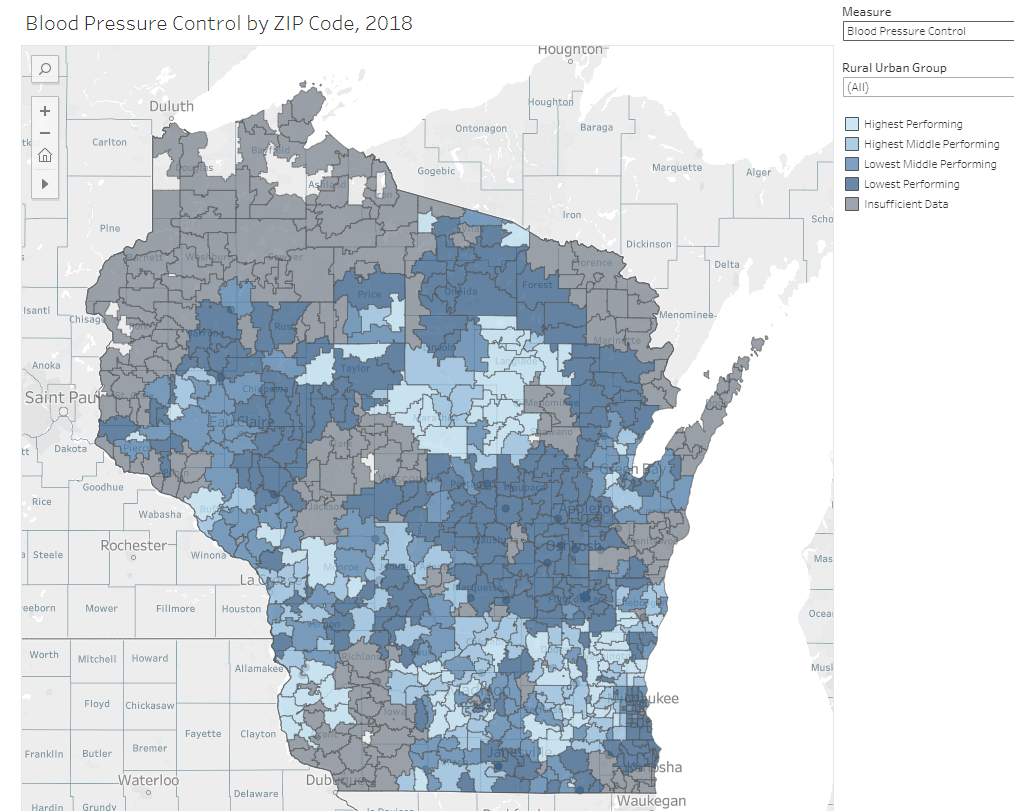 9
[Speaker Notes: Show audience mapping tool 
Let them know they can work with a navigator (us included) to review and request map]
Health Outcome and Care Reports Available
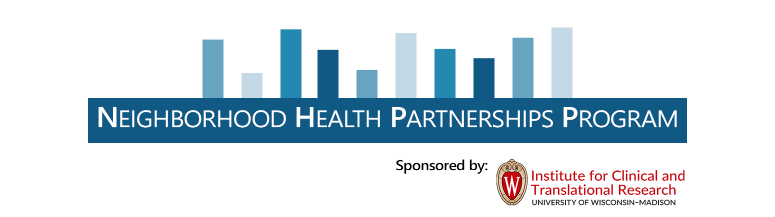 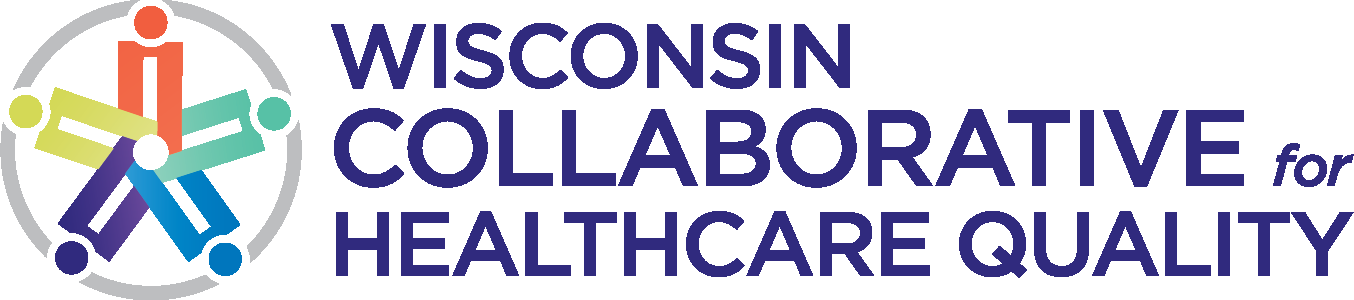 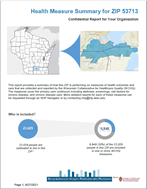 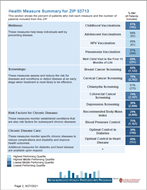 Health Measure Summary Reports – 
snapshot of a ZIP code's performance on most measures
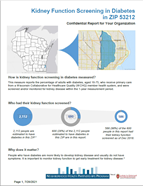 Neighborhood Health Reports – 
detailed info about a ZIP code's performance on one measure
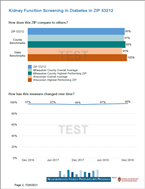 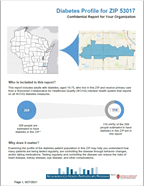 Diabetes Profile Reports – 
snapshot of a ZIP code's performance on all available diabetes measures and detailed info for each measure
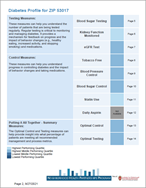 10
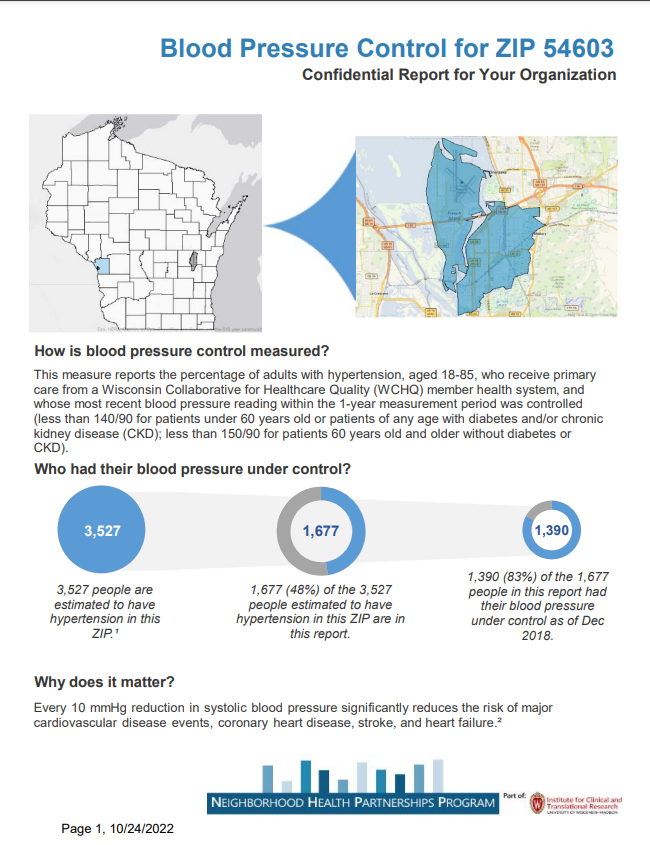 Example: Neighborhood Health Report
11
[Speaker Notes: Walk through an NHP report for either BPC or Diabetes A1c
Ask Lena is there is a specific county or ZIP we should pull a report for]
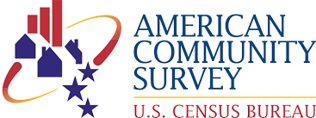 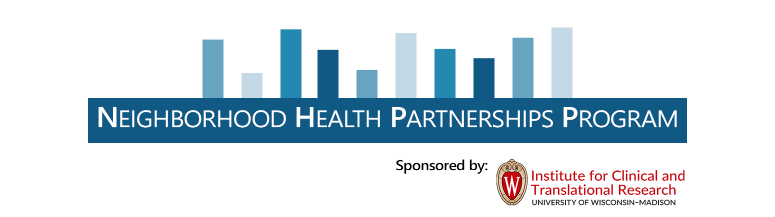 Social Determinants of Health Reports
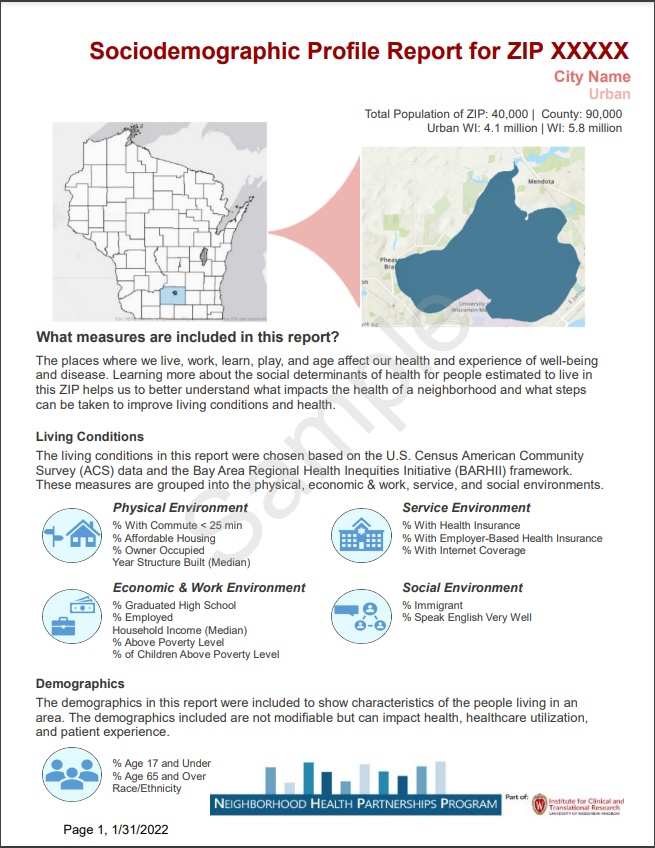 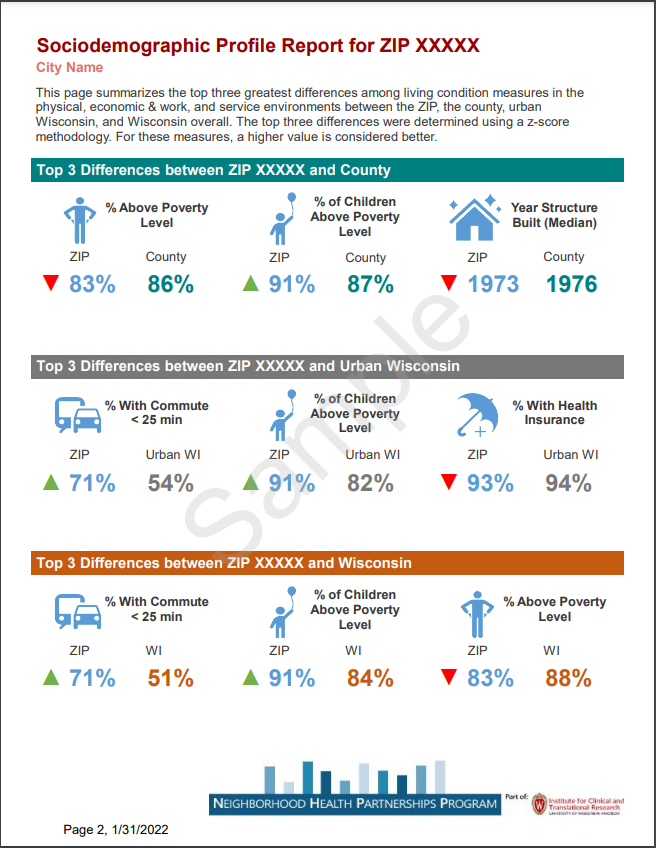 Sociodemographic Profile Reports – Provide context on the social determinants of health for a ZIP code, comparing living conditions and demographics across ZIP, county, rural/urban and state geography levels

Use U.S. Census American Community Survey data ONLY
Measures included:
Demographics
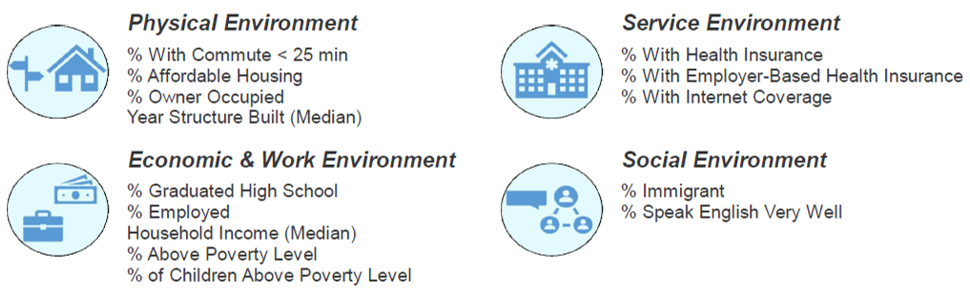 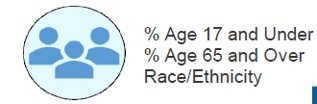 12
Example: Social Determinants of Health Report
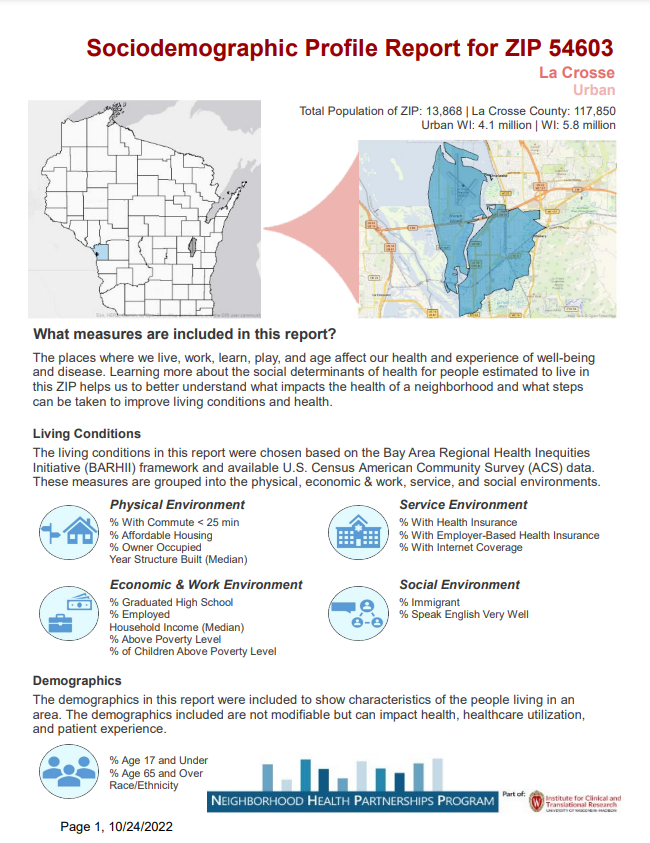 13
[Speaker Notes: Same ZIP as we selected for NHP report]
Tools
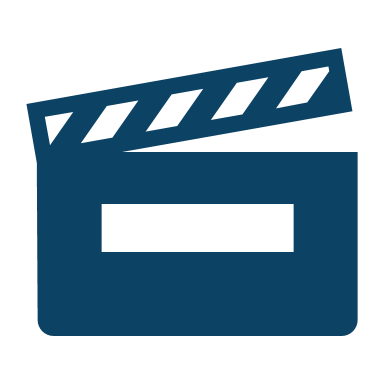 Action tools - 
Ideas for taking action with evidence-informed strategies to improve health. (Available tools: vaccinations, screenings, tobacco use, diabetes, heart disease)
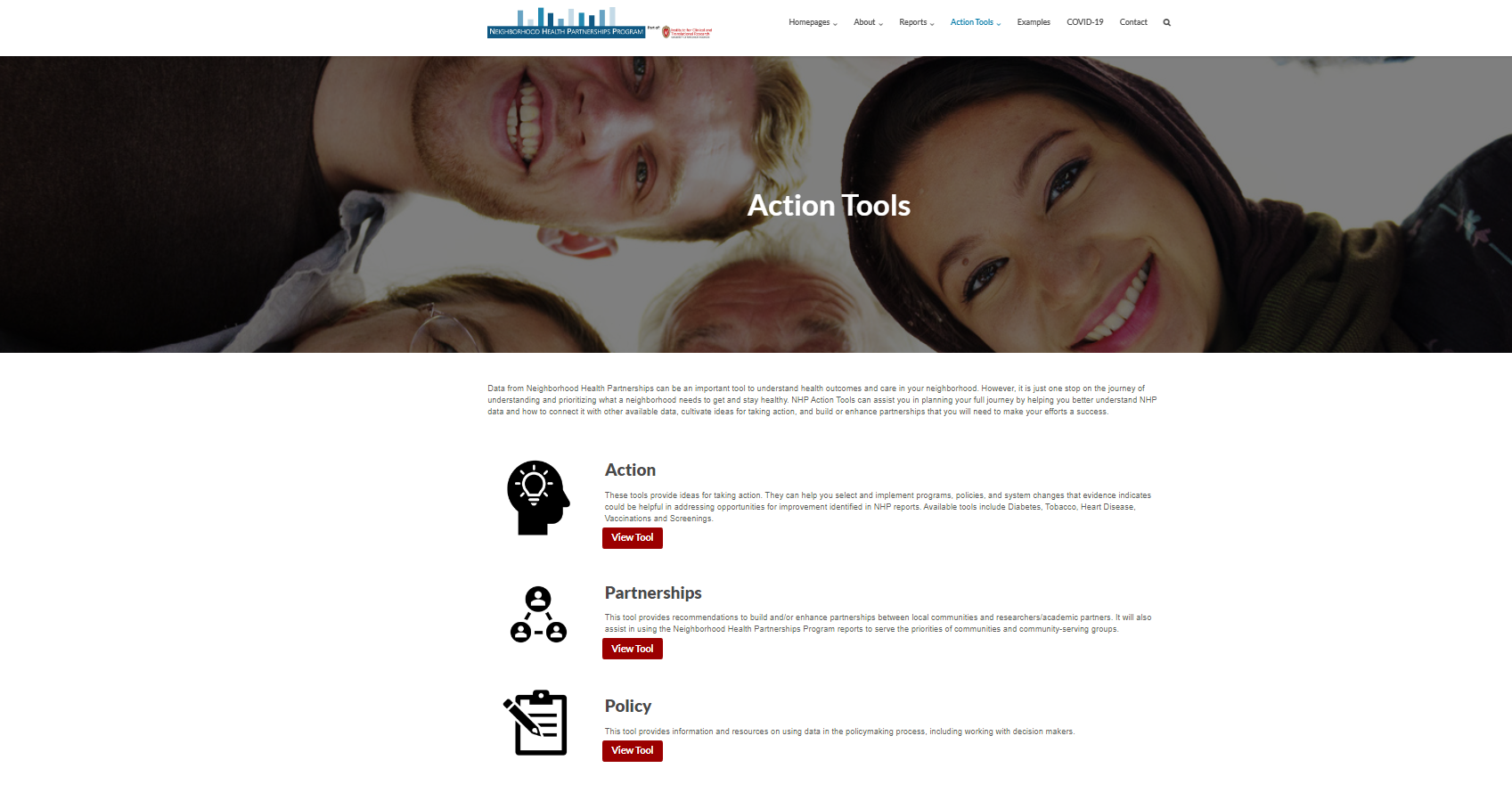 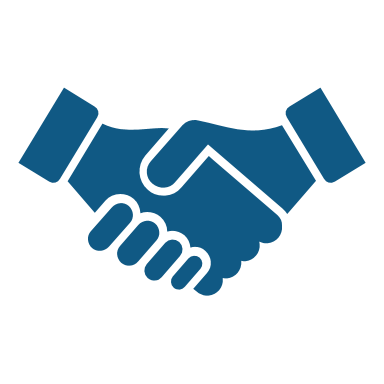 Partnerships tool - 
Recommendations for building/enhancing partnerships and serving community priorities
Policy tool – 
Information and resources on using data in the policymaking process
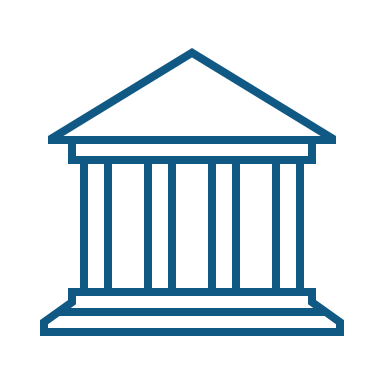 14
How you can use NHP resources 
Lauren Bednarz
15
NHP request process, stakeholders, and uses
Uses
Identify & target disparities
Data
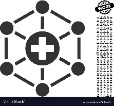 Health Systems 
& Clinics
Direct services/ resources
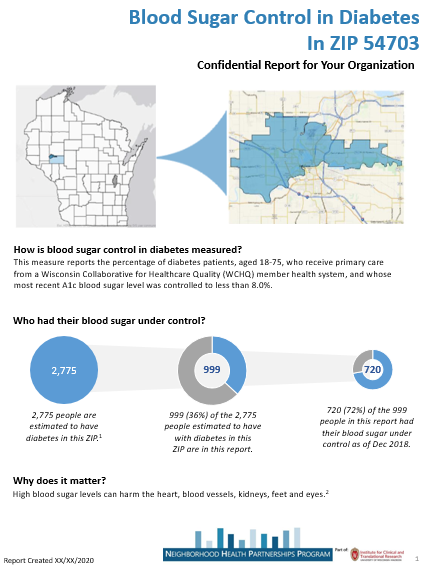 example
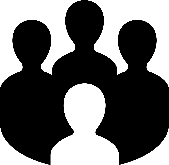 Community Organizations
Strengthen grant applications
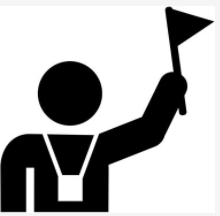 Reports
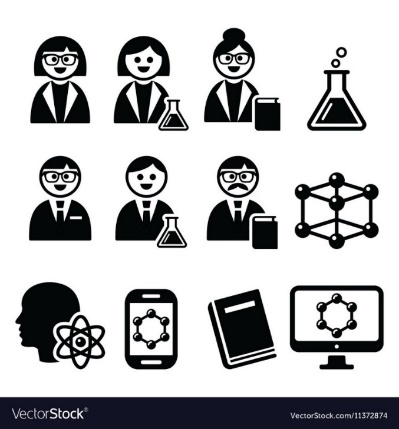 Establish new partnerships
Researchers
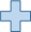 NHP 
Navigators
Develop new programs
Action
State and Local Government
Organizations
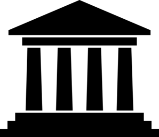 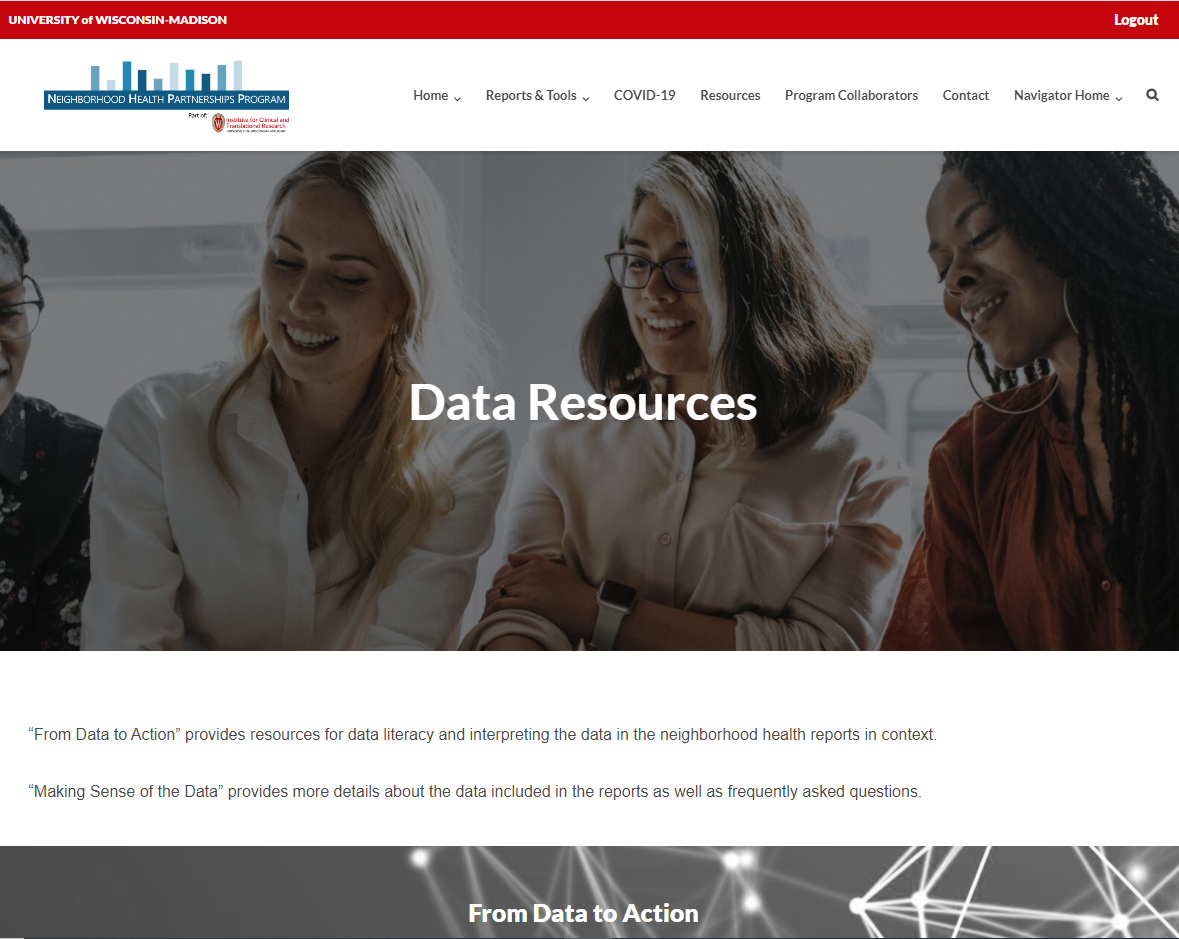 Monitor & evaluate
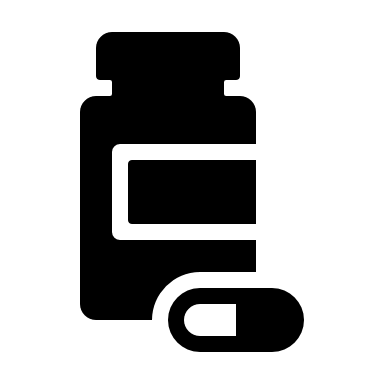 Prioritize focus areas
Community Pharmacies
Tools
16
Examples of Report and Tool Use
Health Department: 
Community health assessment









Local health departments have used NHP reports to learn more about the health of the communities they serve as part of their Community Health Assessment (CHA) and community health improvement planning processes.
Community coalition:
Identify communities with low cancer screening rates








A community coalition used NHP maps and reports to distribute colorectal cancer screening test kits in rural underserved areas. They could use our Partnerships tool to help build  partnerships with researchers or other community-based organizations.
Pharmacists: 
Implement additional programming for patients








A pharmacy resident used NHP reports to learn more about their patient population and implement a Diabetes Prevention Program in a community pharmacy. Pharmacy managers have used the reports to support other health projects at their sites.
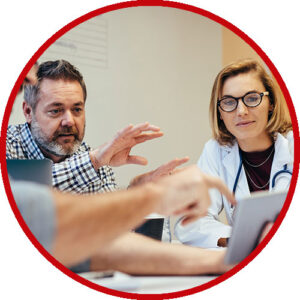 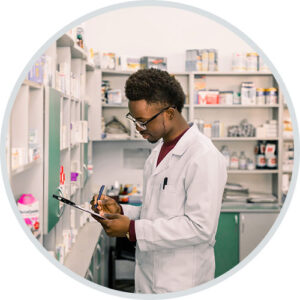 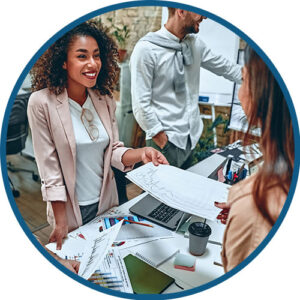 More examples of NHP report and tool use available at https://nhp.wisc.edu/examples/
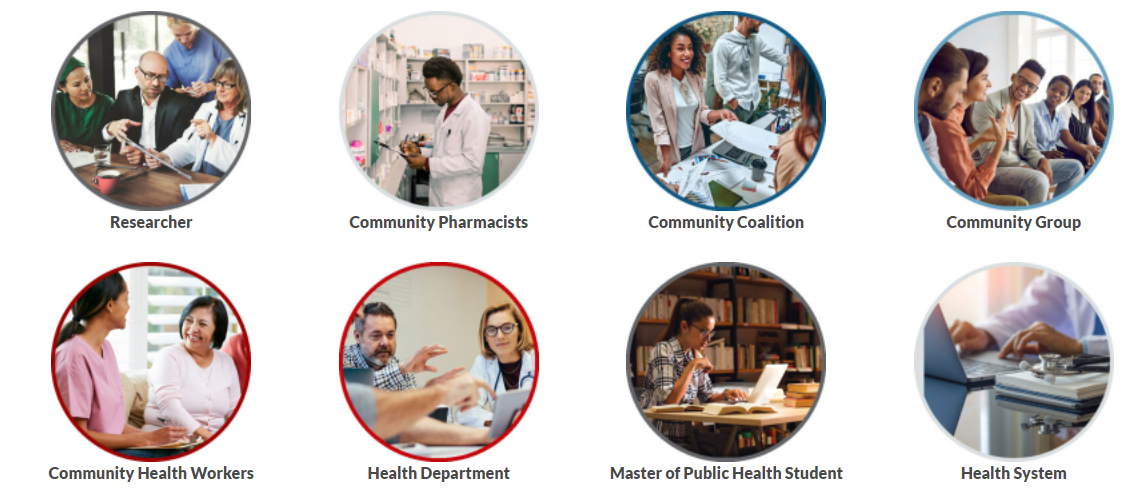 17
See an opportunity, but need custom data?
One-time requests
May be able to produce on a case-by-case basis
Limited by some small sample sizes
Schedule consultation by emailing nhp@hip.wisc.edu  

Ongoing requests
Will require additional funding, can be written into grants
Schedule consultation by emailing nhp@hip.wisc.edu
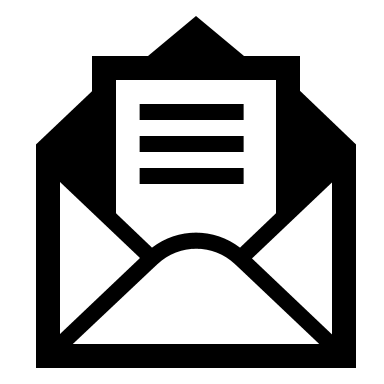 18
Next Steps
Thank you for allowing us to share today!
To request a report, visit www.nhp.wisc.edu/reports to complete the request form.
To view the maps or discuss the data further, connect with NHP Navigators Lena Swander and Shelby Vadjunec at dhschronicdiseaseprevention@dhs.wisconsin.gov
For technical questions or custom requests, email us at nhp@hip.wisc.edu
19
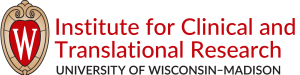 NHP Sponsors and Partners
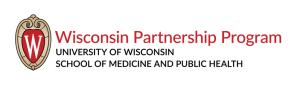 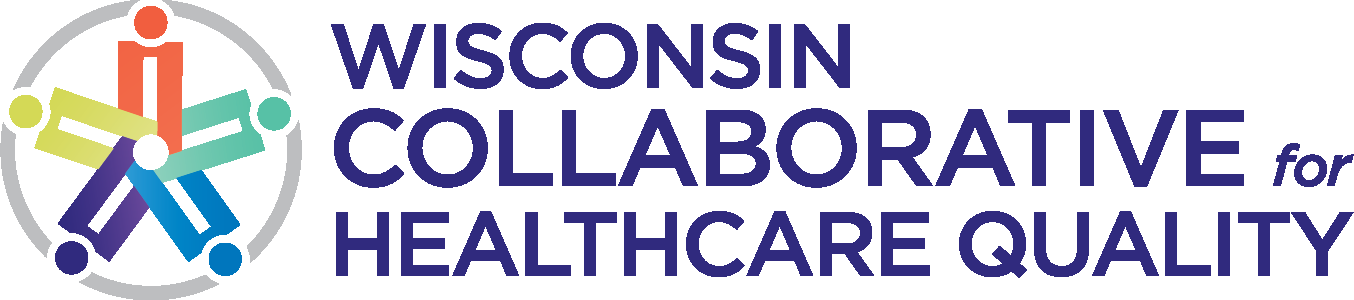 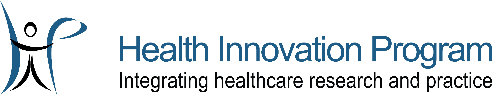 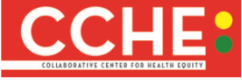 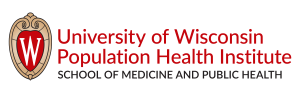 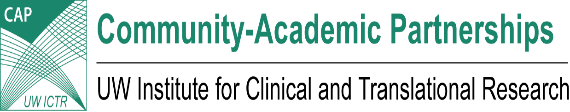 20
Discussion
Do you see potential for using these data / reports in your work?
Do you have feedback that could make the program even more powerful to you in your work?
21
Questions
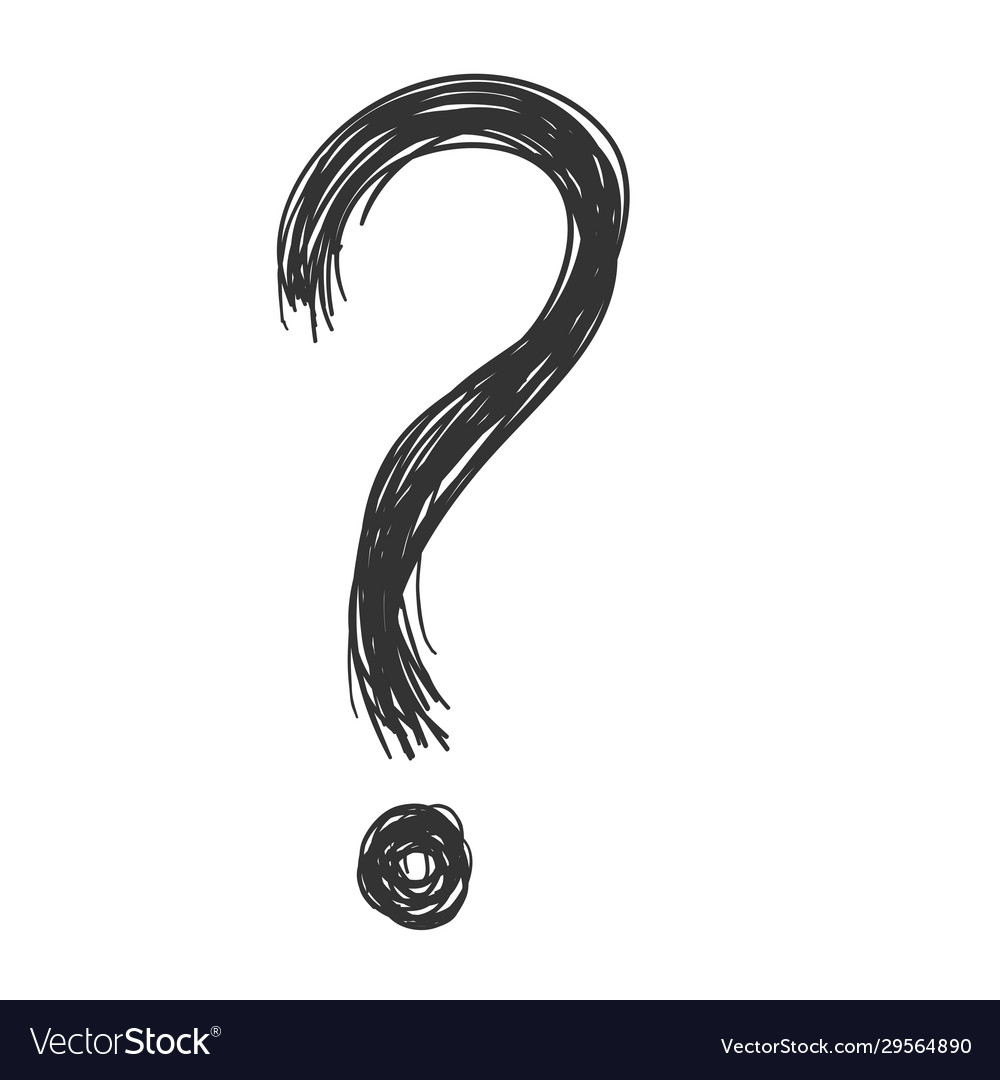 22